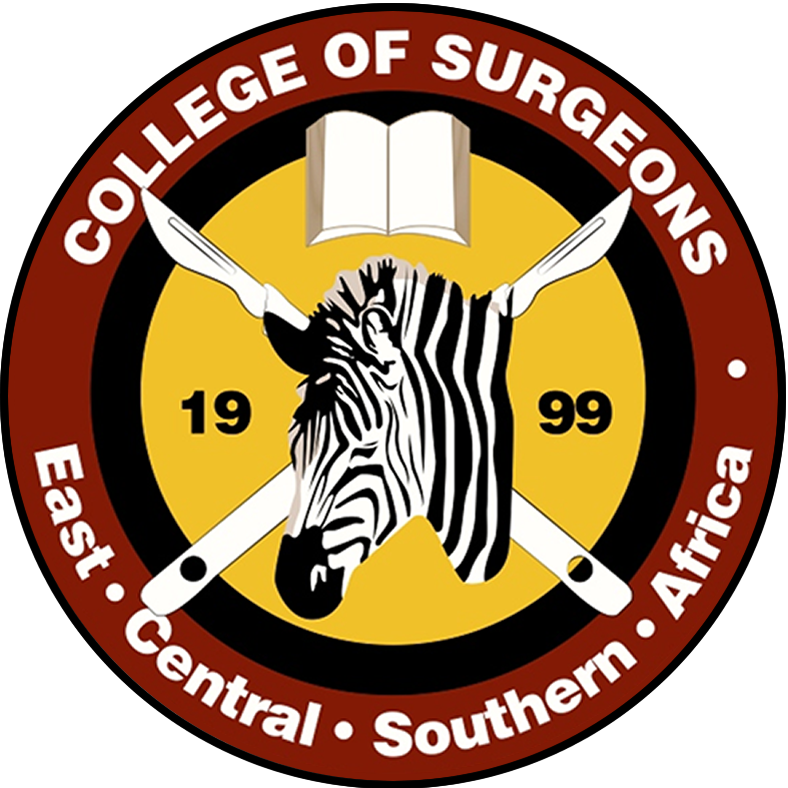 Role of professional societies & colleges in NSOAP process
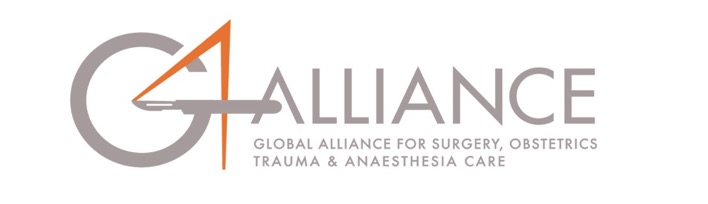 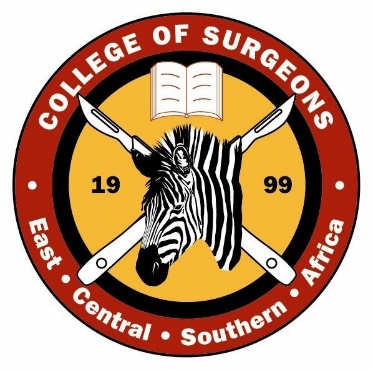 Prof Pankaj G Jani
Dept of surgery
Uni. Of Nbi.
President, COSECSA
Vice Chair board G4A
NSOAP Workshop
Dubai, 22nd March 2018
Professional Societies and Colleges
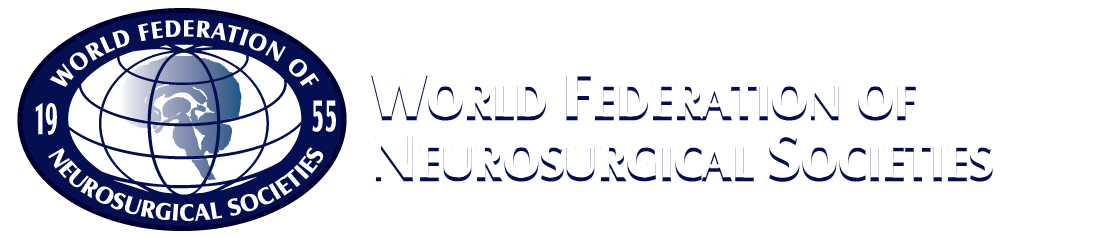 International
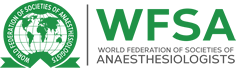 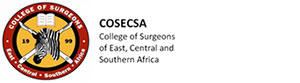 Regional
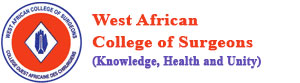 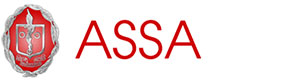 National
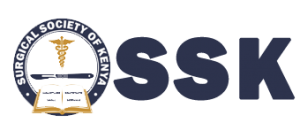 World Health Organization
Surgical Society of Ethiopia
College of Surgeons of East, Central, and Southern Africa (COSECSA)
The Pan African Association of Surgeons (PAAS)
Ethiopian Society of Obstetricians & Gynecologists
The United States President’s Emergency Plan for AIDS Relief (PEPFAR)
World Federation of Societies of Anaesthesiologists (WFSA)
Int. professional Societies
WFNS: have Local Champions with plan on how to address needs in N.S.
              (N.S. training at Mbarara and Mombasa)


WFSA: Have immense amount of Data that can assist
Role
Be a deeply involved partner IE be a KEY Partner: Why and How? 


 Need to use strengths of all stakeholders


Champions important
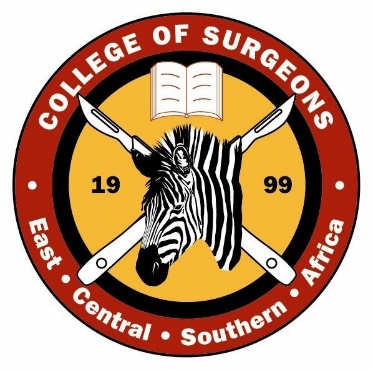 COSECSA
College of Surgeons of East Central and Southern Africa
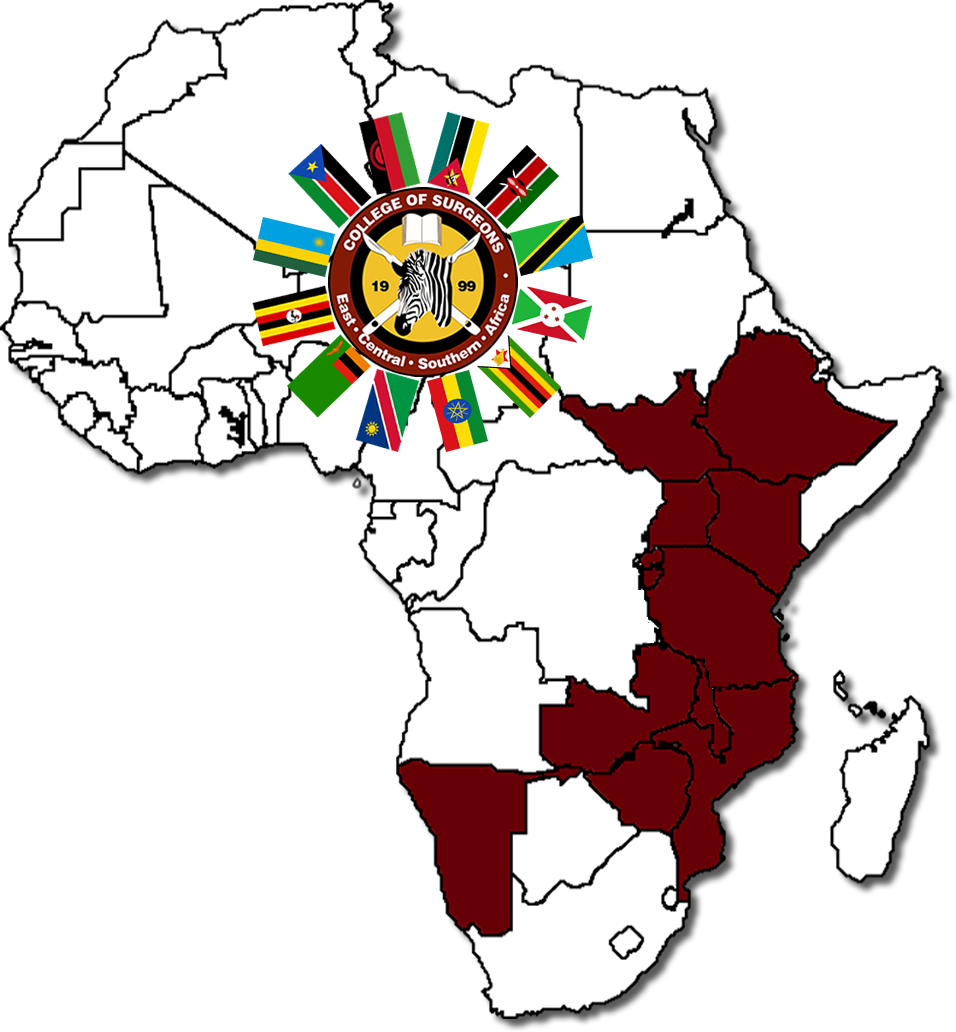 12 Member countries
Training 506 in 19 countries
Pop. Covered approx. >350M
7 Satellite countries Niger, Gabon, Cameroon, Sudan, Somaliland, Lesotho & DRC
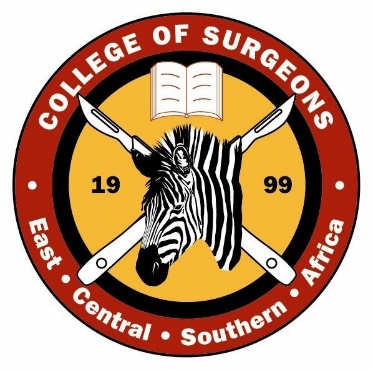 COSECSA operation
COSECSA is a “College without Walls”

We use national resources to train:
Established training institutions (Uni.s)
Health care delivery institutions (Regional public, Faith based, and Private Hosps.)
 TRAINERS:
                      -- Practitioners and employed educators deliver training
TRINEES: 
                     --  Employees engaged by health delivery systems

The whole country is a training ground
 Students do not need to be relocated to main cities in order to train
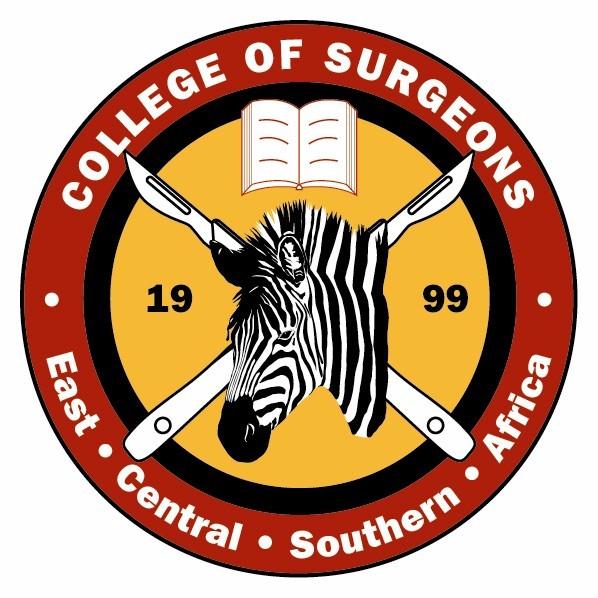 Strategic plan
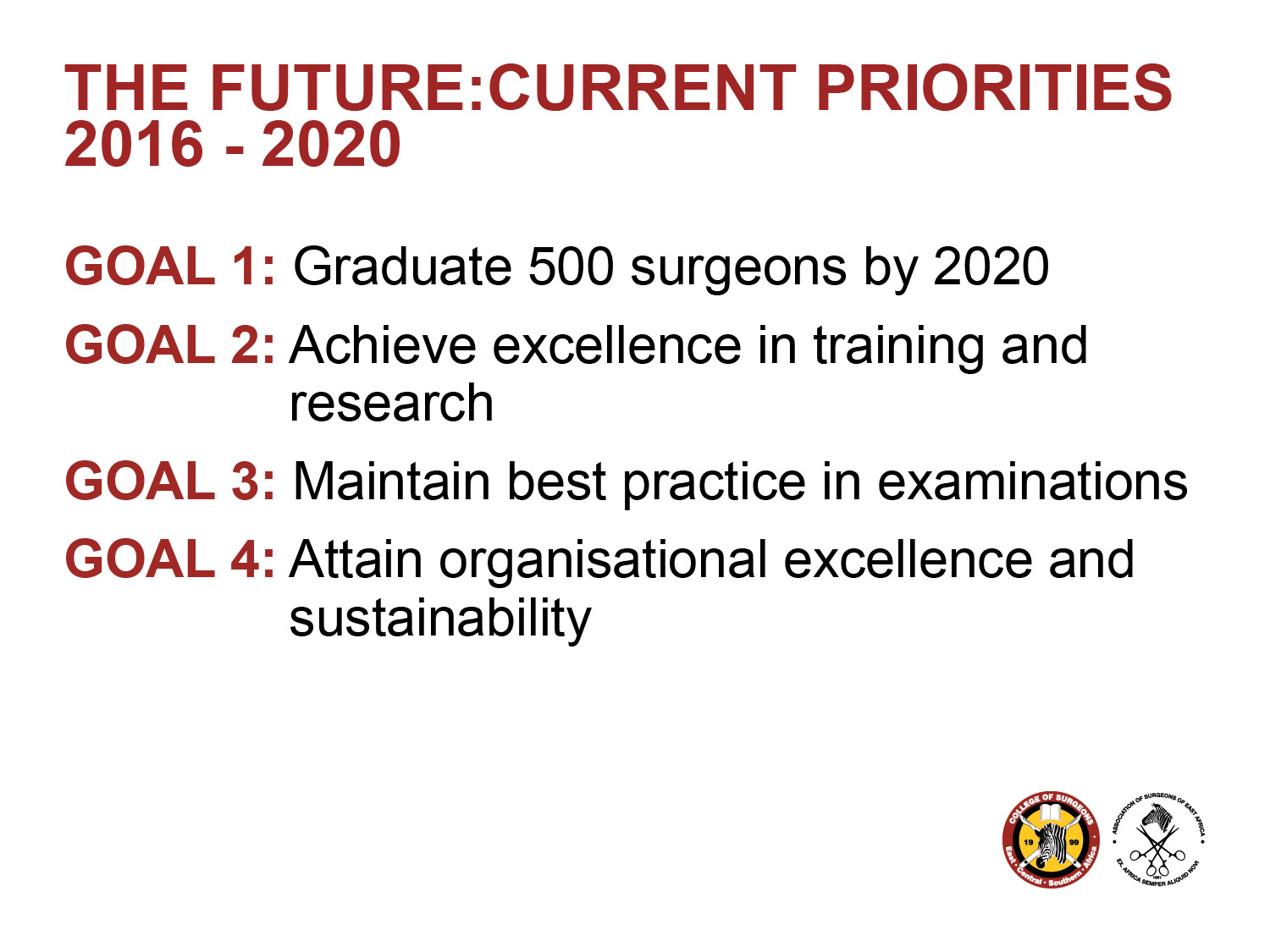 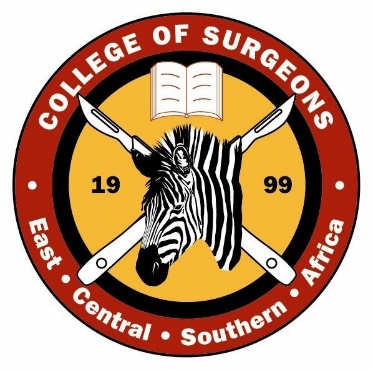 Growth in Graduate Numbers
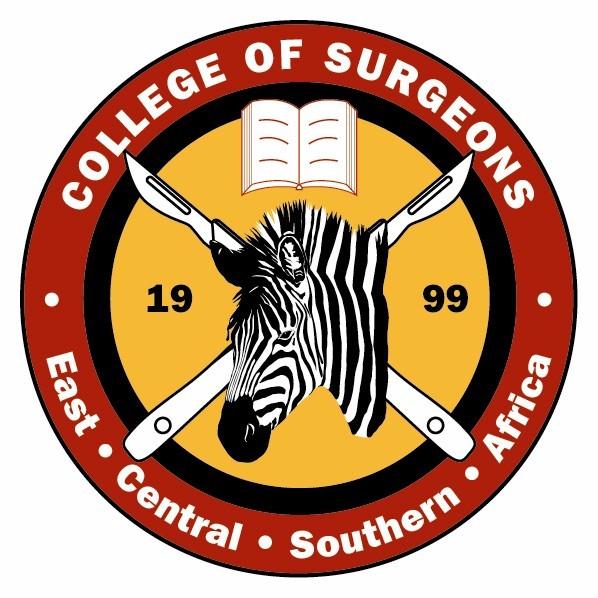 Total qualified
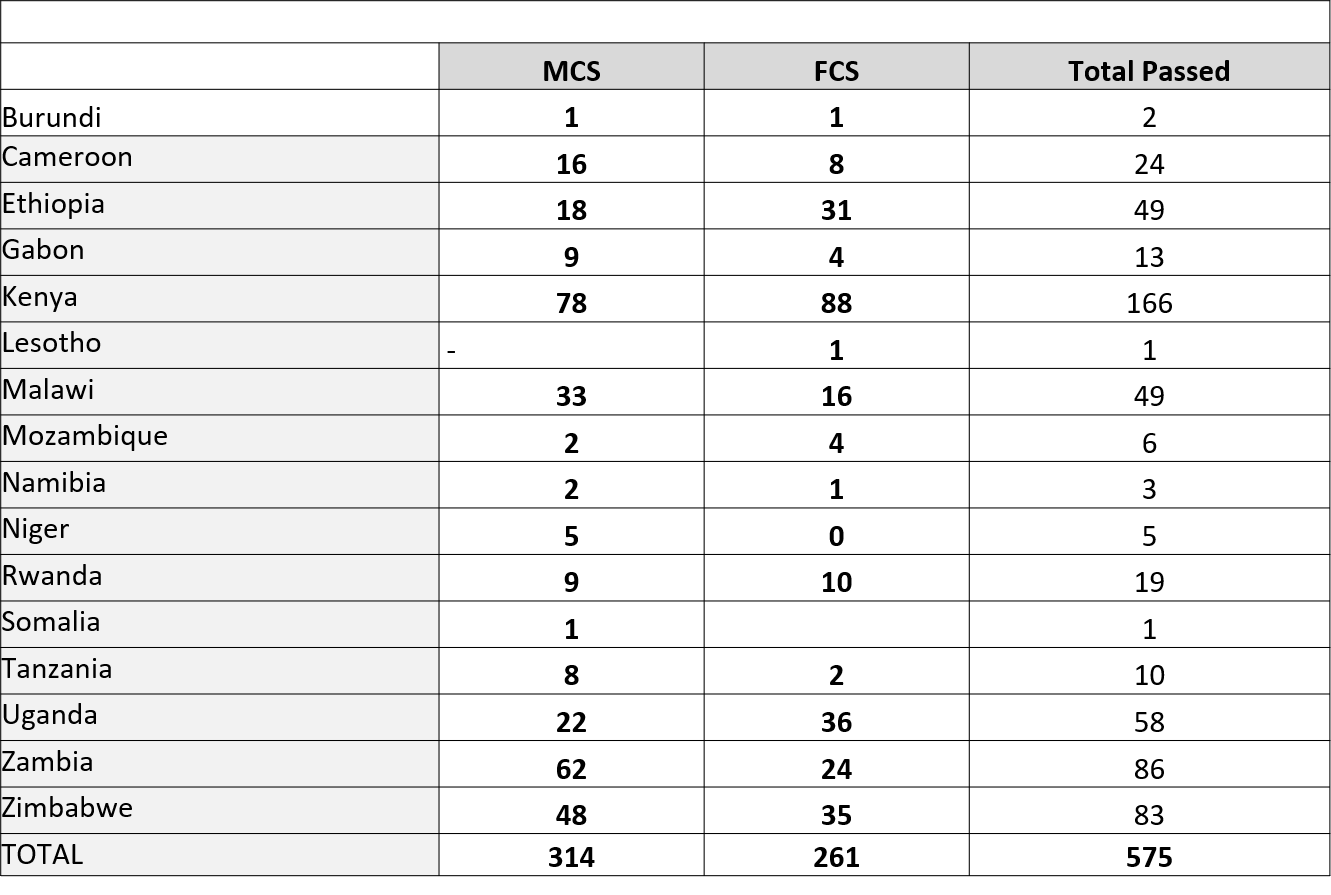 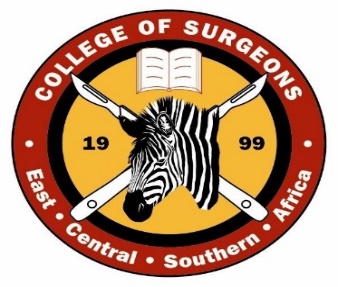 Surgical workforce in region
Total number of surgeons and trainees in ECSA Region approx. – 2500

Total number of surgeons trained by COSECSA (261) and trainees (507) in COSECSA – 768
Today approx. 30% of the Surgical force in the ECSA region is from COSECSA

Approx. 30% of  Surgical trainees in the ECSA region are COSECSA Trainees
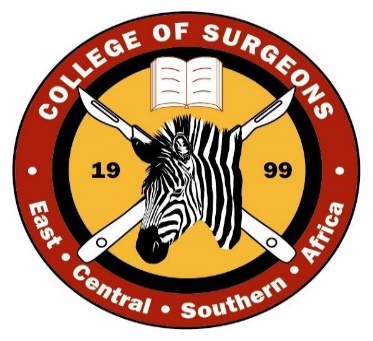 COSECSA - training
Surgical training institution with a network of 106 accredited hospitals in the region 

Active training in 66 hospitals

Huge advocacy effect
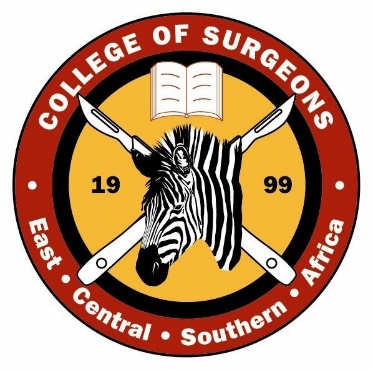 Competency based training
Cognitive domain: knowledge

Psychomotor domain: skills

Affective domain: attitude
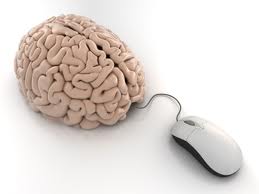 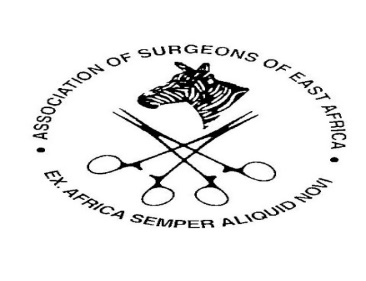 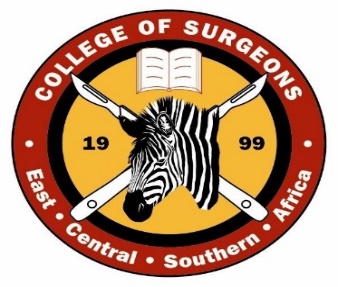 Knowledge
Lectures, Discussions, M&M’s, Journal Clubs 

Wd Rounds, Clinics Teaching, Theatre teaching, Skills labs

 Confs., W/Shops, Seminars

 +++ E-Learning: BSSc modular training with formative assessments
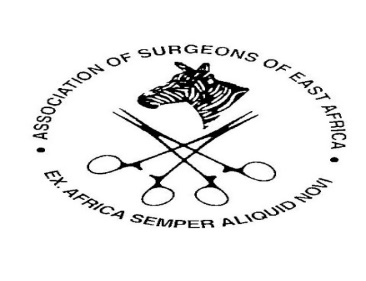 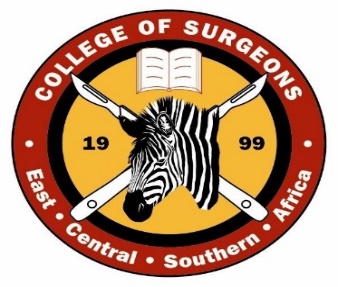 Skills
Psychomotor (Skills lab)


Communication (actors/simulated pts. etc)


Clinical decision making  (Case Studies)
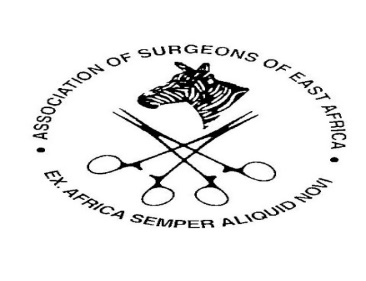 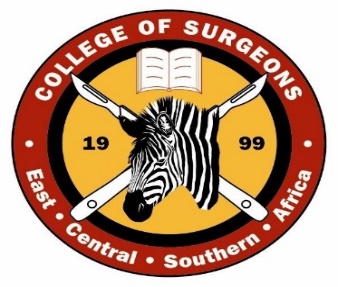 Skills training
Easy, Minor, Simple, ------ To ------- Complex Skills training


          Low Dose High Frequency
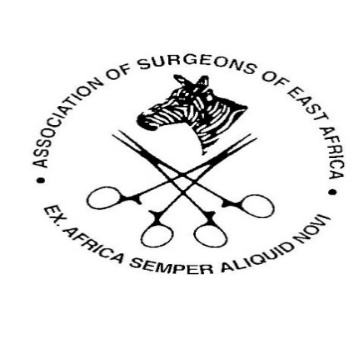 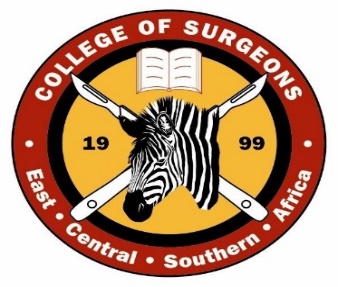 Skills labs - psychomotor
CENTRAL
LOCAL:
in each hospital for basic surgical skills
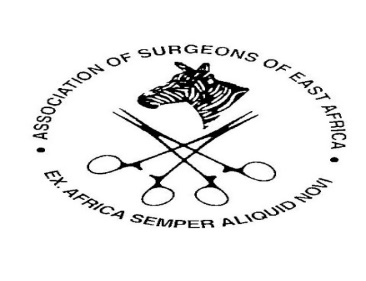 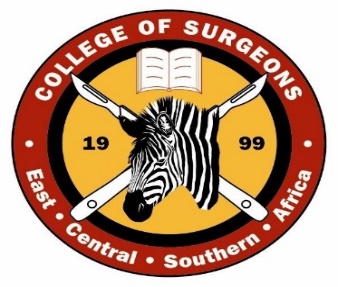 Attitude
Affective Domain of the brain

Role Modelling, Mentoring, Tutoring

Simulated Pts. (Actors)
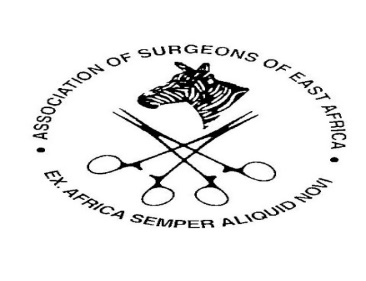 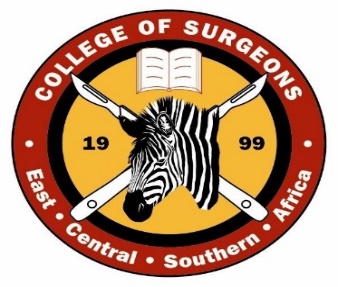 Improve competency
Monitor Formative assessments thro E- Platform

Trainee rotations to “Best” centers

 Local Visiting Faculty, using capable surgeons

More in-hospital skills labs training
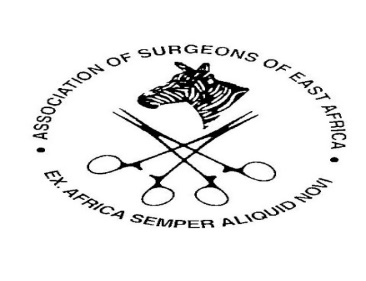 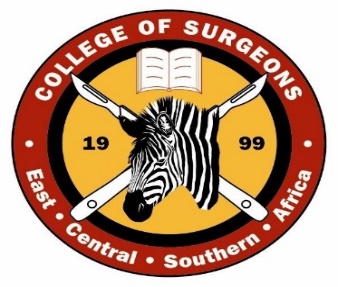 Entrustable Professional Activities - basic
(To assess competency)

Two competencies are foundational to all of the EPAs because they are required for any entrustment decision: 
  
 1) trustworthiness and

  2) self-awareness of limitations that leads to appropriate help-seeking       	behaviour
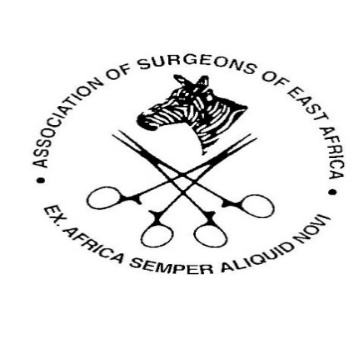 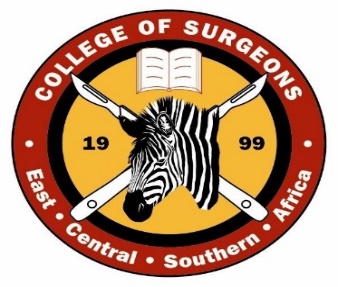 Service Delivery
Log book data:

                  --- Surgical Volume

                  --- can add great value to planning
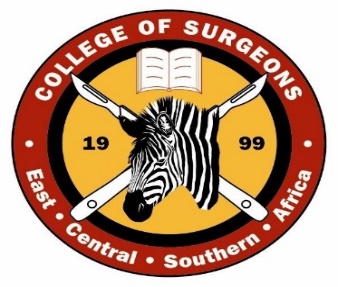 Curriculum revision
Meeting in April, Addis
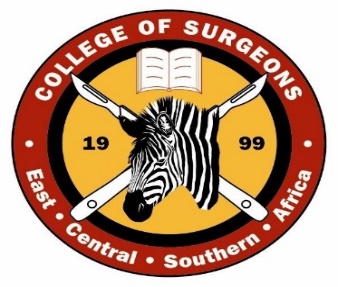 Infrastructure
Data on 106 hospitals accredited for training:
                                          --- Surgical Facilities
                                          ---- Blood availability

                                          ---- Facility operationalisation
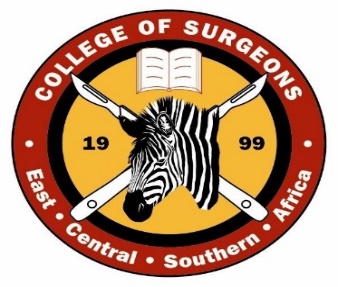 COSECSA admin. capacity
Increased financial management capacity -  recruitment of financial officer in November 2017. 

Increased local capacity and local linkages with Secretariat - recruitment of country coordinators throughout 2017.
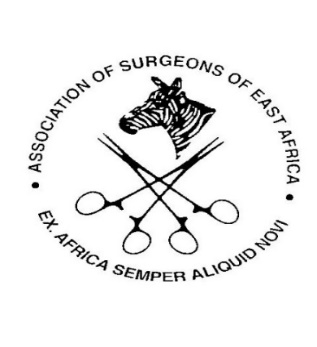 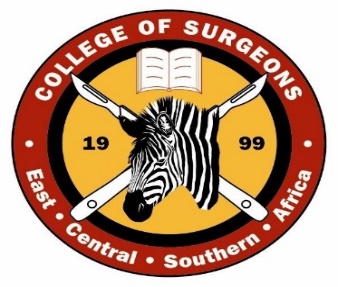 Research
Recruitment of ECAJS Assistant Editor


 Published data on high retention rates of surgeons trained in the region
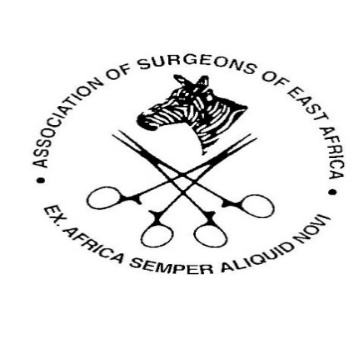 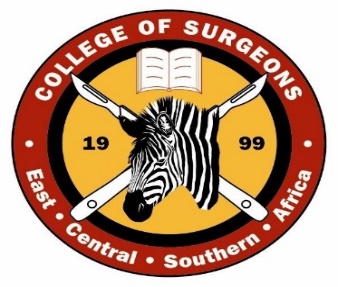 Secretariat and support
CEO
Finance officer
Senior Programs Officer
Exams and training officer
Research officer

2 Country Reps. + Senior Members
1 Country Coordinator.
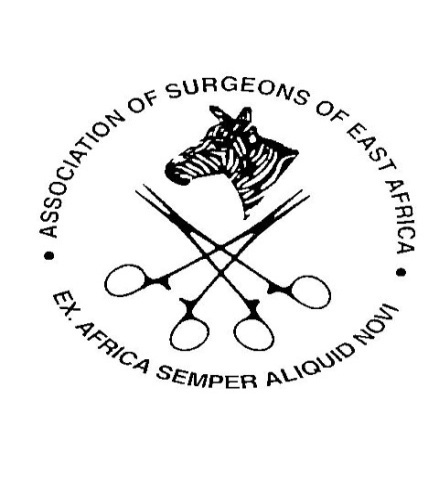 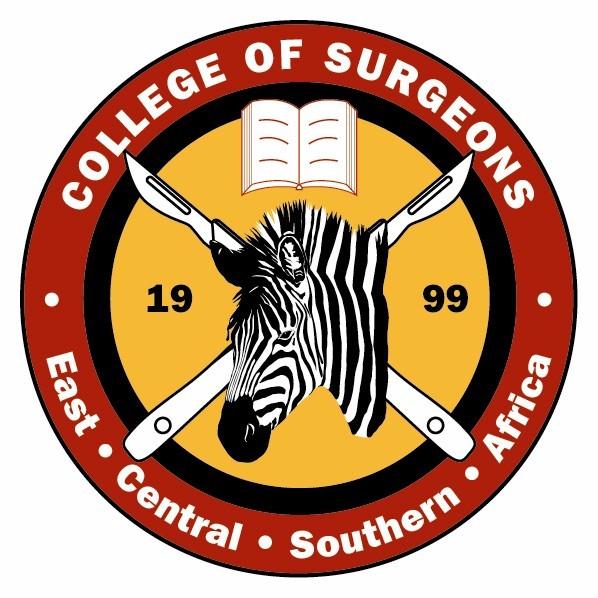 COSECSA: Workforce
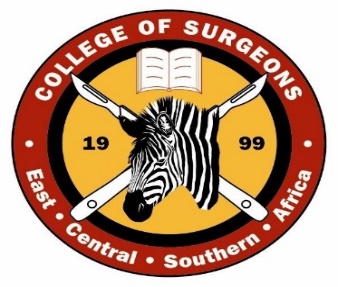 Surgical capacity study
Plan to carry out a Surgical capacity study in Kenya
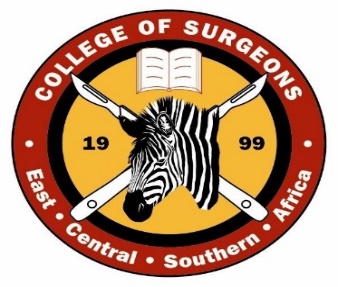 COSECSA in Kenya - workforce
Plans to establish training strategy based on population and needs of country

Kenya: VISION
       257 D.Hosps.                 --- Plan to train 2 Gen. surgs. Per DH.(Coll.)
       25 County Ref. Hosps.  ---  Plan to train 5 Sp. Surgs Per CRH.(Uni.)
       8 Regional Ref. Hosps. --- Plan to train  7 Sp. Surgs Per RRH.(Uni.)
       2 National Ref. Hosps.  --- Plan to train all sp. Surgs reqd.  ( Uni.)
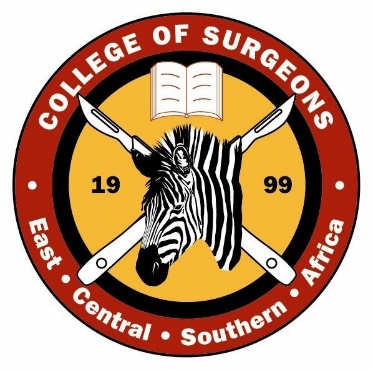 Workforce
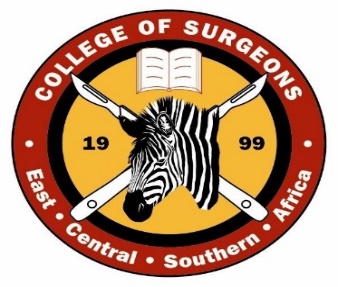 Workforce
Mozambique: Language issue
Malawi: Dr’s NOT taking up surgery as a profession
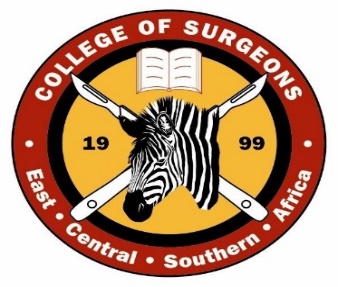 COSECSA
COSECSA’s value in sharing experience between African Countries
 
COSECSA has particular expertise in certain key areas to bring to the Planning Process/Implementation (workforce)

 COSECSA can supply important and accurate data
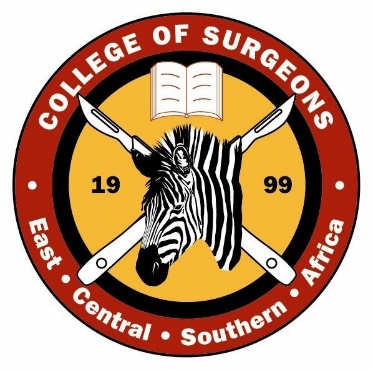 COSECSA – Political buy-in
COSECSA has the political by-in in most member countries

 Kenyan DMS at HMC Pre-Conf. on 19/3/18 reaffirmed expansion of COSECSA training centers

MP&DB in Kenya talking about possibility of COSECSA mounting a common examination for the 4 post-grad training programs – possibility of spreading to the region
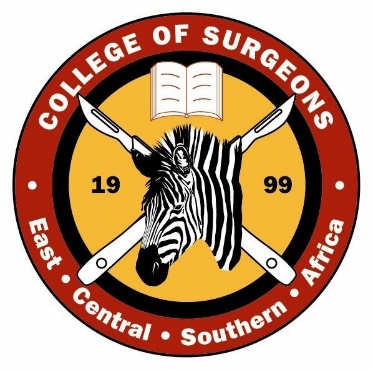 INVITATION TO OURCOSECSA MEETING Dec.,3rd to 8th Kigali Rw.
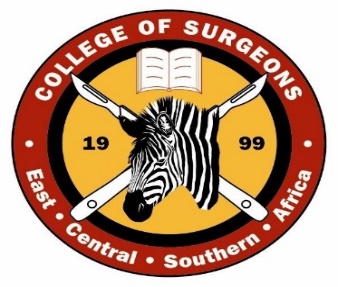 ASANTE SANA
president@cosecsa.org
pjani53@gmail.com
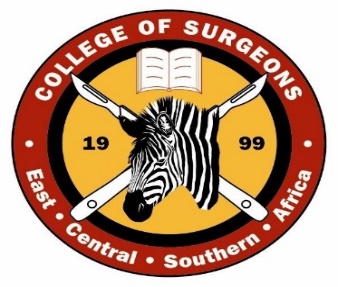 7 SATELITE COUNTRIES  – NIGER, CAMEROON, GABON, LESOTHO, SOMALILAND, DRC, SUDAN.
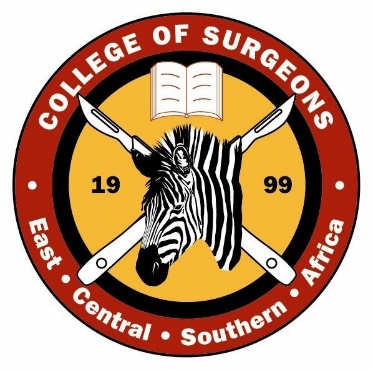 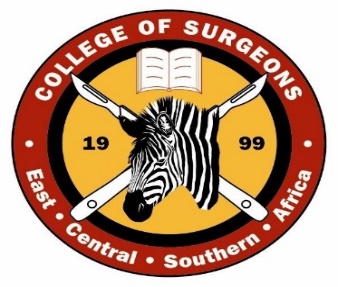 106 ACCREDITED TRAINING HOSPITALS
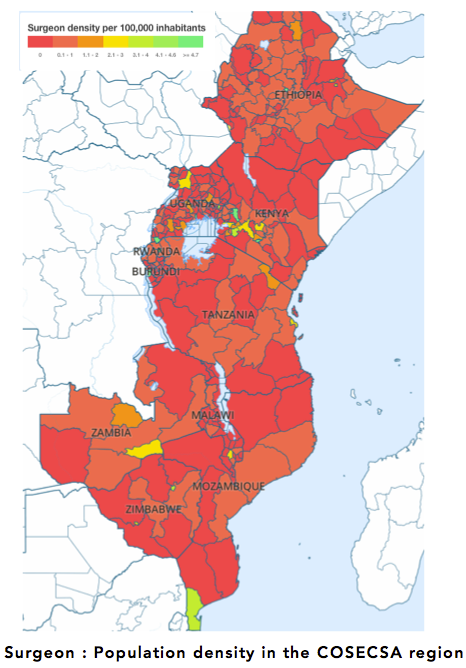 66%  of COSECSA accredited training hospitals are based outside capital cities.
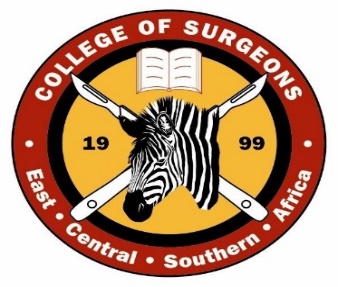 Professional Societies & Colleges
Collective Interest
Technical Expertise
Crossing Borders
Shared Vision
Clinical Training
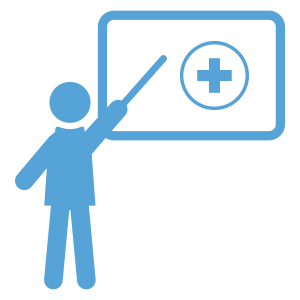 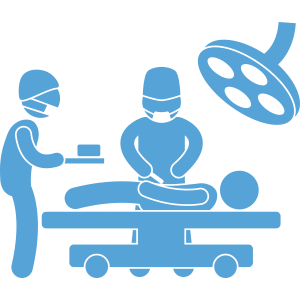 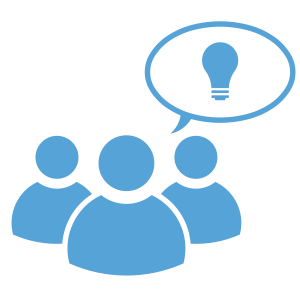 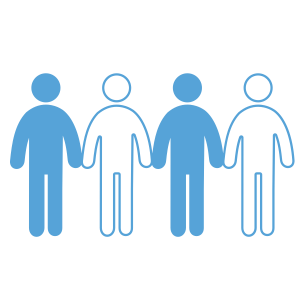 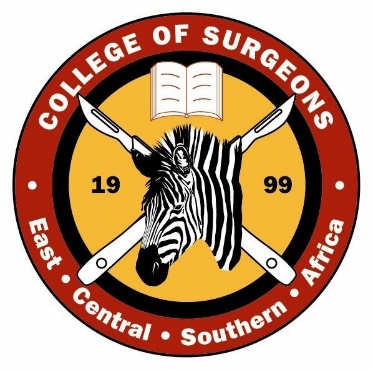 [Speaker Notes: Represent the collective interests of surgical, obstetric, and anesthesia providers
Shared vision for the field of surgical delivery
Clinical training 
Technical expertise 
Resource-pooling across country borders]
Role of Professional Societies & Colleges in NSOAP
Dr. Pankaj Jani
COSECSA President
INNOVATIVE TRAINING METHODS FOR SURGERY(COSECSA a disruptive/innovative Model of training SurgeonsFor RURAL Hospitals)
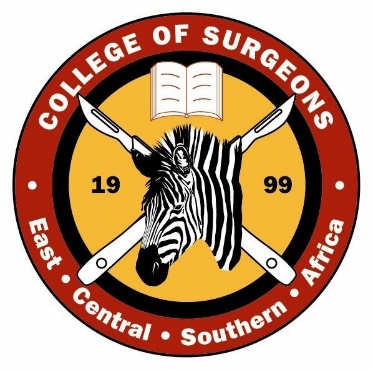 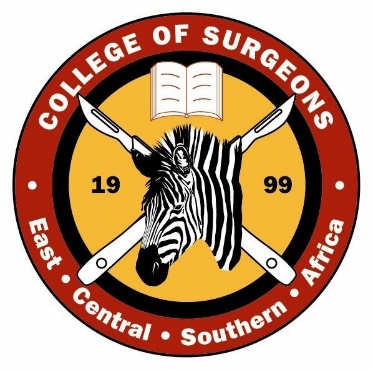 Prof Pankaj Jani
President COSECSA
Pre-Conf. Health Ministers Conf.,
Dubai 22nd March, 2018
WACS – A Regionalized Approach
Regionalized approach to SOAP

WACS objectives:
The promotion, organization and conduct of postgraduate education and training in surgery, related disciplines and specialties in West Africa 
The fostering and coordination of education and research in surgery and related disciplines

WACS 58th Scientific Conference
Global Surgery Implementation for West Africa
Pan African Association of Surgeons
Aims
Address/identify the surgical problems in Africa
Coordinate surgical training and research
Capetown, South Africa, 2014
PAAS calls upon policy makers and governments to:
Include the providers of surgical care in all planning for the delivery of sustainable and comprehensive health care. 
Create mechanisms to promote and ensure the development of human resources by facilitating access to training opportunities
Ensure that the provision of surgical infrastructure is made mandatory in all planning at the level of the District Health Service
2017 Global Surgery Implementation Conference
COSECSA ACHIEVEMENTS
Graduated 261 specialist surgeons
550 Current surgical trainees 
290 Trainers of whom 28 are Master Trainers
1128 Members and Fellows
106 Accredited training hospitals
Regional suite of short courses
Comprehensive e-learning platform
Bespoke surgical electronic logbook
Advocacy for essential surgery in Africa
Establishment of Women in Surgery Africa
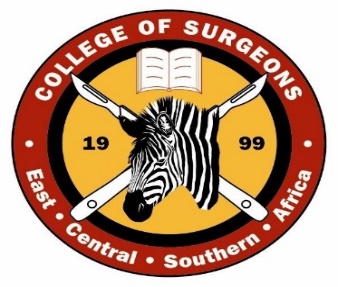 COSECSA – A Training Example
Vision: to be a leading organisation in surgical training, standards and research, in our region and beyond
Mission: to increase accessibility of surgical services, especially to African rural populations by standardising and widening access to surgical training, skills and knowledge
Mandate: 
To promote the honour and dignity of the surgical profession and patients
To promote and encourage postgraduate education, training and research in surgery 
To advance the science and practice of surgery in the region 

A training example
Common surgical training programme with a common examination and an internationally recognised surgical qualification
Centered postgraduate training opportunities within first-level hospitals
Essential Surgical Training for Non-Surgeons
COSECSA
College of Surgeons of East Central and Southern Africa
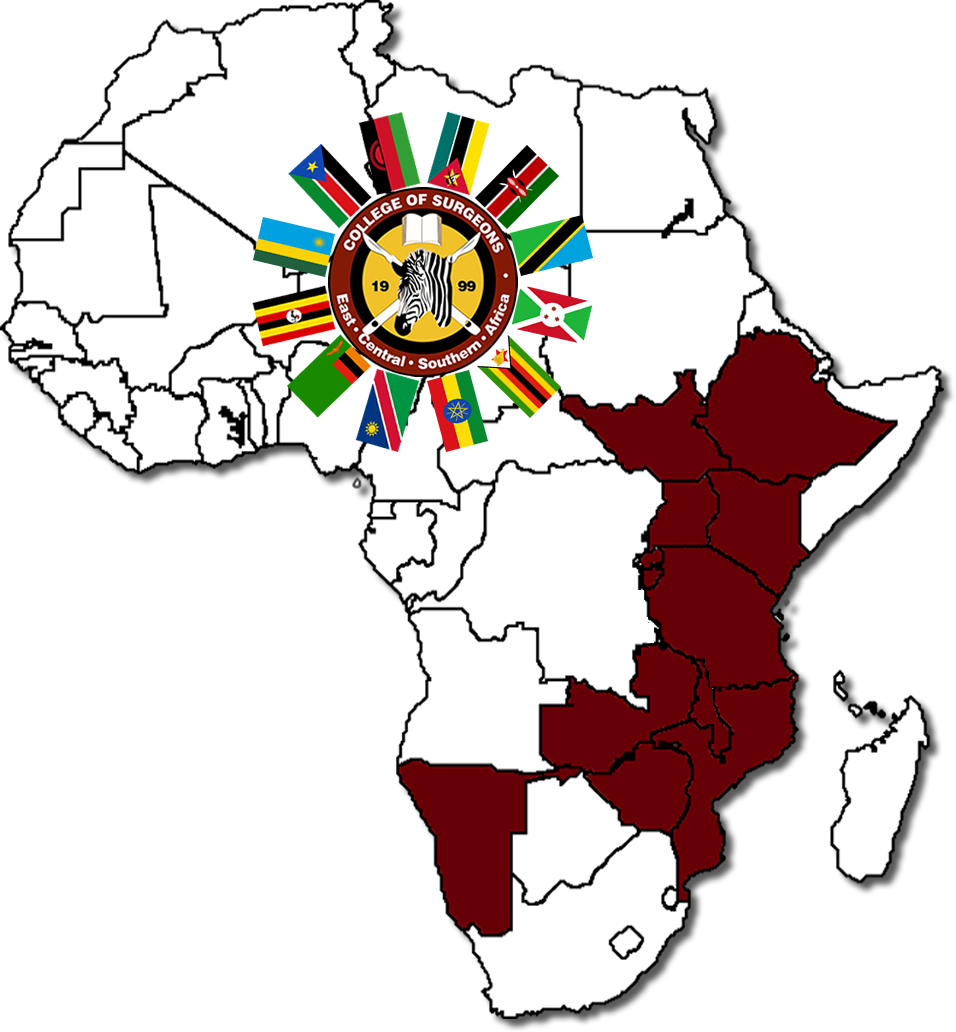 12 Member countries
Training 500 in 19 countries
Pop. Covered approx. >350M
ASANTE SANA
president@cosecsa.org
pjani53@gmail.com
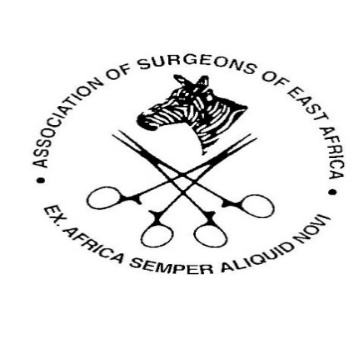 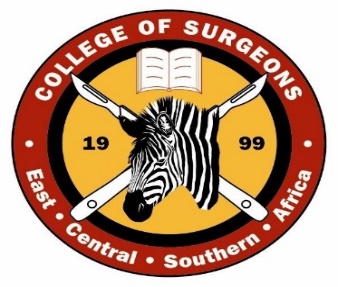 Regional bodies
As we learn, we must the involve the execs. of such regional bodies from the outset


They have a lot to contribute


Success will be greater if we seek inroads in areas of their expertise
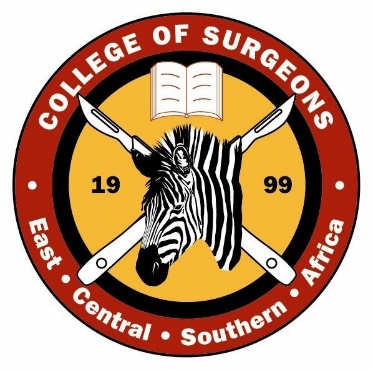 Mission
The Mission of
COSECSA is:
To promote access to and excellence in Surgical Care, Training and Research.
Manpower
Close to one third of the surgeons in the region are COSECSA Members/Fellows


COSECSA has well established communications channels
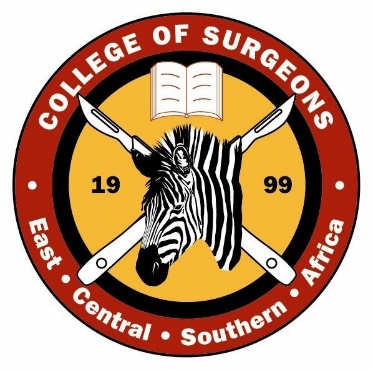 COSECSA
Standardized competency based curriculum and 
    Standardized examinations


Plans to establish training and education strategy based on population and needs of country
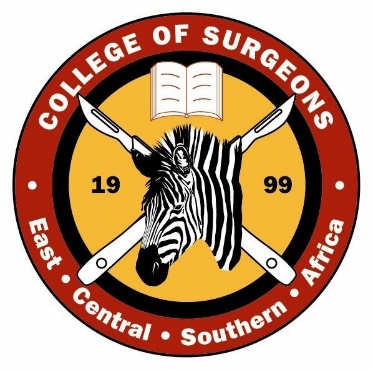 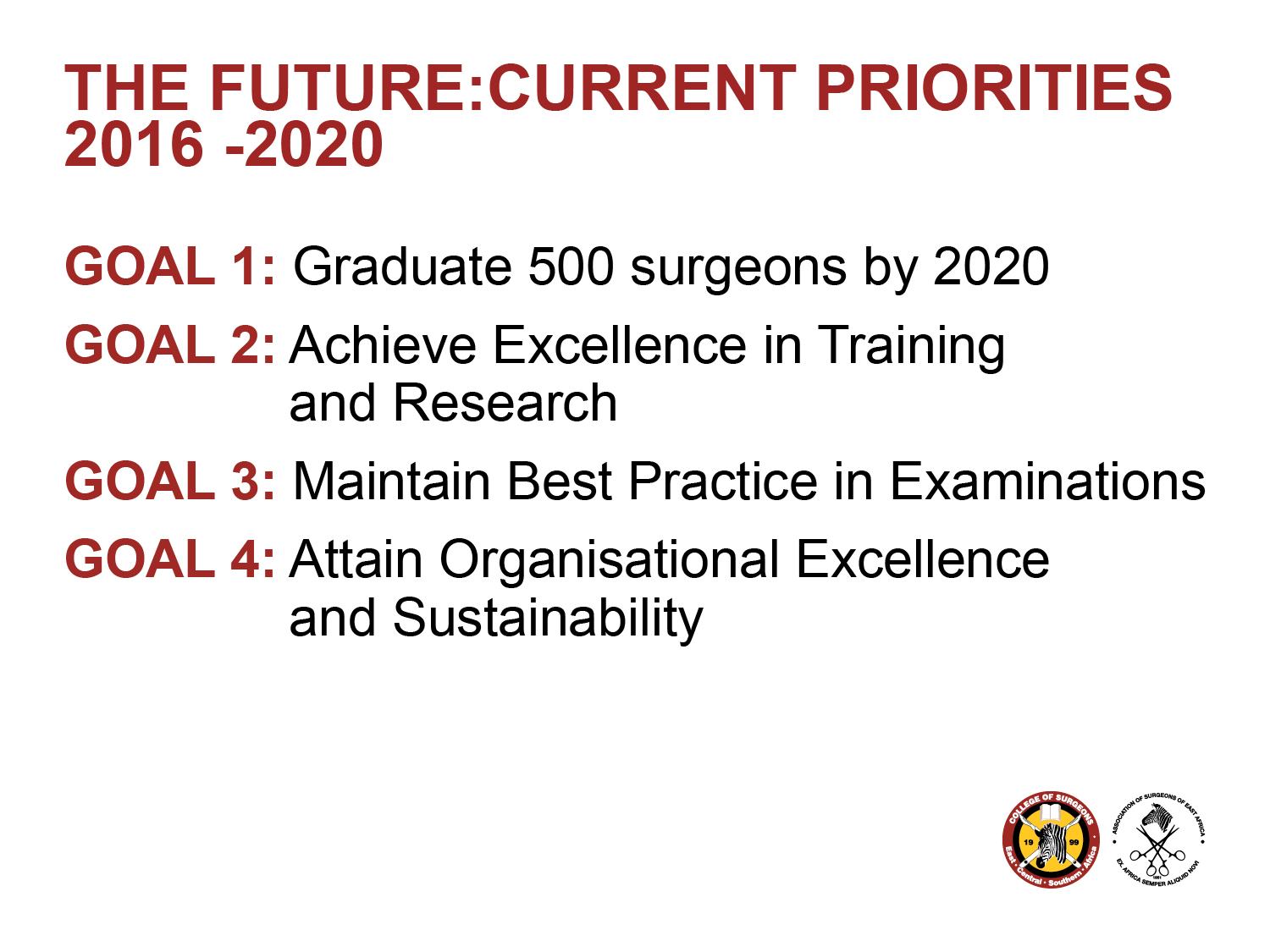 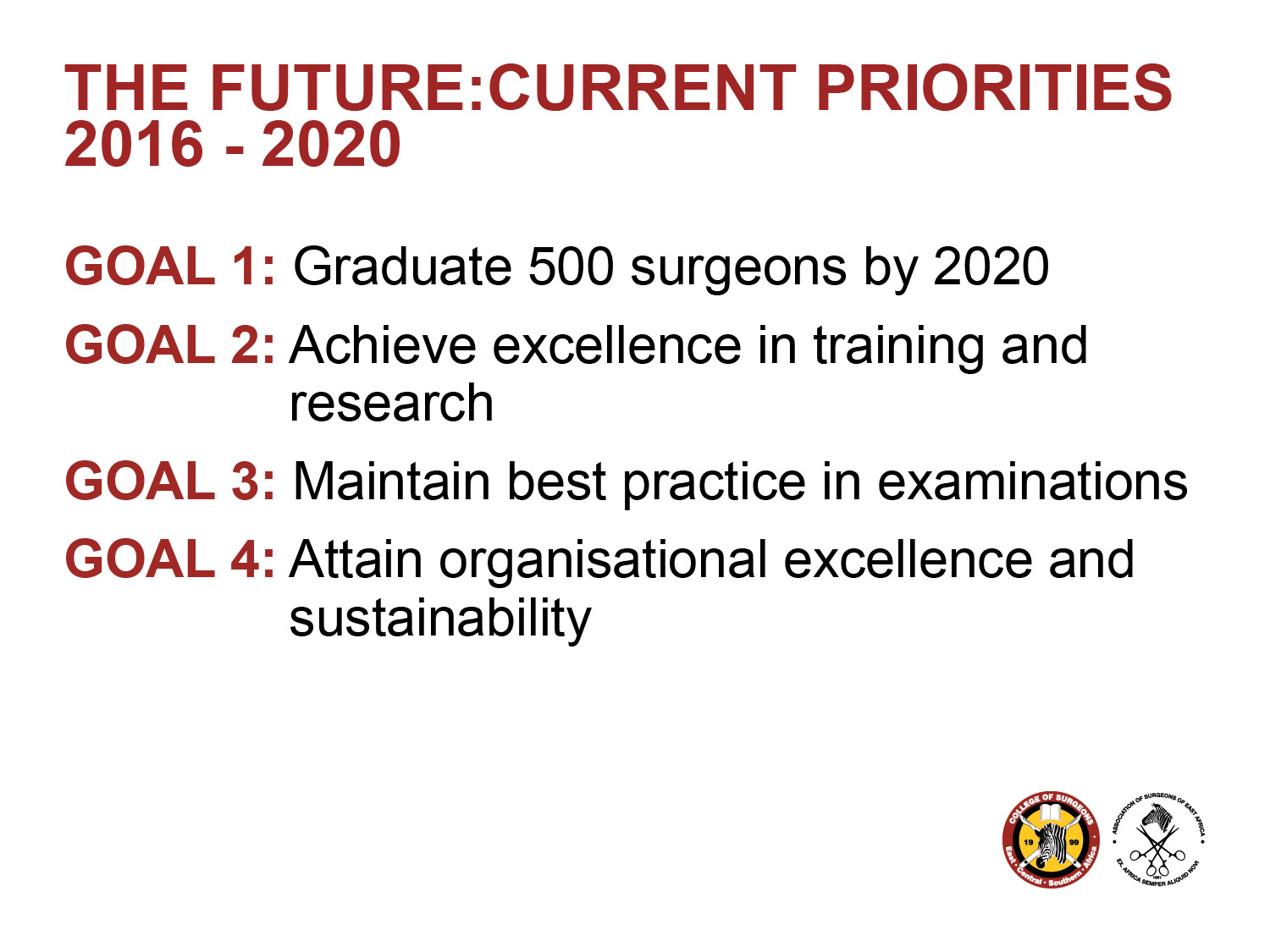